Лес, точно терем расписной
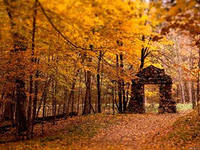 Классный час
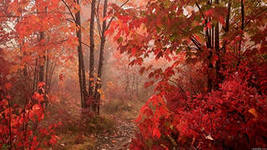 Осень
Есть в осени первоначальной
Короткая, но дивная пора.
Весь день стоит как бы хрустальный,
И лучезарны вечера…
Листья
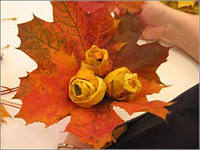 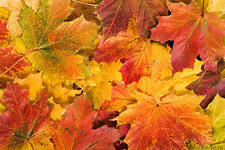 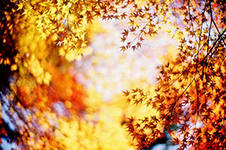 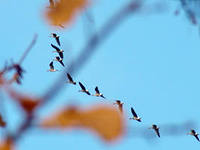 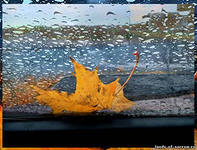 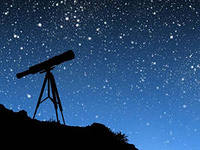 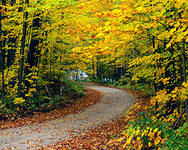 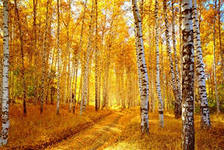 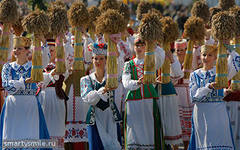 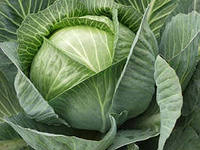 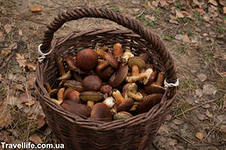 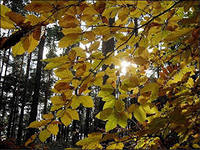